Geografia (LE006) Corso di Studio LE01 - DISCIPLINE STORICHE E FILOSOFICHELE04 – Lingue e letterature straniere
Ppt 25
a.a. 2022-2023
Nella puntata precedente:

Lingua friulana come strumento identitario

Lingue e dialetti in FVG

Linguaggi e identità
Idiomi  e Lingue standard
Dominanza linguistica (scelta dell’idioma standard) in ragione di:
Proprio della maggioranza della popolazione
Uso da parte delle classi più elevate
Fattori socio economici
Fattori culturali
Fattori politici
Toponimi
Nomi di un luogo.
Danno informazioni sul rapporto tra la popolazione e quel luogo
Danno informazioni sulla prassi di possesso del territorio e sul potere politico 
Testimoni della storia dell’insediamento

Attribuire un nome a un luogo è espressione di culture e al contempo un prodotto sociale
Geografia simbolica del territorio
Esprime un senso di appartenenza di un gruppo nei confronti di un luogo / porzione di territorio
Nomi politici
Nomi agricoli
STORIA DEL PAESAGGIO
Identità Religioni
Monoteiste (un solo dio/divinità)
Politeistiche (plurimi)
Ateistiche (assenza di qualunque forma di divinità)
Animistiche (credere nella presenza di divinità e entità spirituali e nelle manifestazioni della natura)
Sincretismo (mescolanza di credi e pratiche religiose dovute al contatto prolungato fra fedi diverse in una certa area)

Universali (con un fondatore, riferimento spirituale per i fedeli)
Etniche (cui si appartiene per nascita)
Religioni principali
Religioni principali 2
Cristianesimo:  2,3 miliardi fedeli; Cattolicesimo, chiesa Ortodossa e Protestantesimo ne raccolgono l’80%
Islam: 1,5 miliardi fedeli, in crescita. Distinti fra Sunniti (i più numerosi, 80%) e Sciti (15%, concentrati in Iran, Iraq, Azerbaijan e Bahrein)
Induismo: 900 milioni adepti, la principale religione etnica (cui si appartiene per nascita); prevalente in India e Sud dell’Asia
Buddhismo: 500 milioni, Asia orientale e sud orientale, religione prevalente in Cina, Giappone, Singapore
Sikhismo: 23milioni di adepti, origine nel nord dell’India
Ebraismo: 13 milioni di fedeli (Israele e USA 5 milioni a testa)

Restano fuori oltre 2 miliardi di persone
Diffusione delle  religioni nel  mondo
Fonte: http://miaplacidusedaltriracconti.blogspot.com/2008/06/la-mappa-delle-religioni-nel-mondo.html
Distribuzione delle religioni nell’Unione Europea
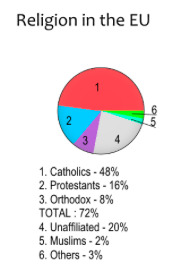 Fonte: https://www.termometropolitico.com/1267962_religione-in-europa-mappa.html
% di persone che afferma l'identità cristiana sia importante per definire e condividere l'identità nazionale
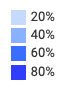 Fonte: https://www.youtrend.it/2018/11/15/europa-divisa-sulla-religione-profonde-differenze/
Religioni professate in italia (2021)
il 79,6% della popolazione residente in Italia risulta cristiano (in particolare il 74,5% cristiano cattolico); 
il 15,3% è ateo o agnostico  
il 5,1% professa una religione non cristiana.
Fonte: https://italiaindati.com/le-religioni-in-italia/#:~:text=►%20Ad%20inizio%202021%2C%20il,crescono%20gli%20atei%20o%20agnostici.
frequenza di un luogo di culto negli ultimi 12 mesi ogni 100 persone con più di 6 anni in italia
Fonte: https://italiaindati.com/le-religioni-in-italia/#:~:text=►%20Ad%20inizio%202021%2C%20il,crescono%20gli%20atei%20o%20agnostici.
Fonte: https://www.openpolis.it/numeri/piu-della-meta-degli-stranieri-residenti-in-italia-sono-cristiani/
Religioni prevalenti nei singoli Stati  USA
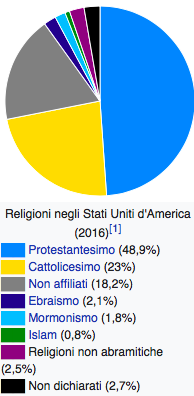 https://commons.wikimedia.org/wiki/File:Religions_of_the_US.PNG
Religioni non cristiane in USA
Fonte: https://matadornetwork.com/read/mapped-largest-religions-us/
La religione dei governatori degli Stati USA
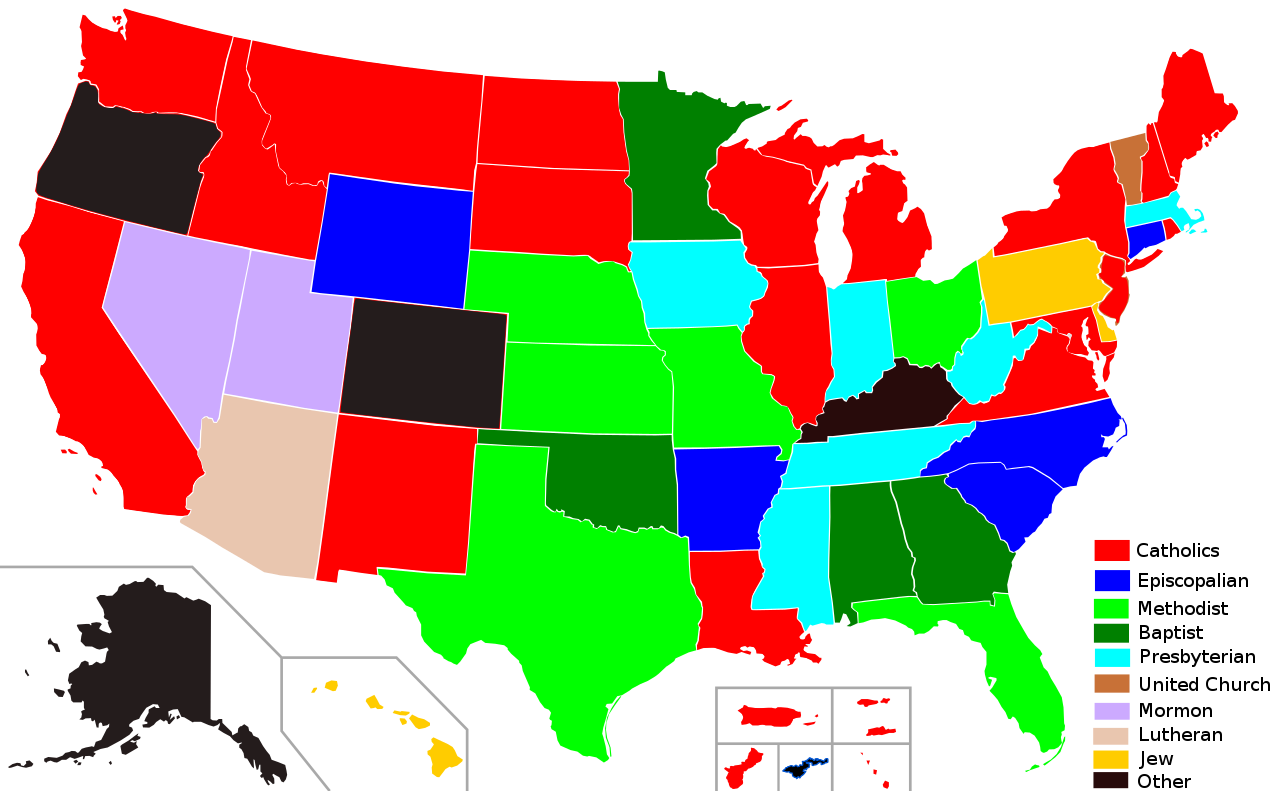 https://commons.wikimedia.org/wiki/File:United_States_Governors_religion_map.svg
Religioni
Monoteiste (un solo dio/divinità)
Politeistiche (plurimi)
Ateistiche (assenza di qualunque forma di divinità)
Animistiche (credere nella presenza di divinità e entità spirituali e nelle manifestazioni della natura)
Sincretismo (mescolanza di credi e pratiche religiose dovute al contatto prolungato fra fedi diverse in una certa area)

Universali (con un fondatore, riferimento spirituale per i fedeli)
Etniche (cui si appartiene per nascita)
Religioni principali
Religioni principali 2
Cristianesimo:  2,3 miliardi fedeli; Cattolicesimo, chiesa Ortodossa e Protestantesimo ne raccolgono l’80%
Islam: 1,5 miliardi fedeli, in crescita. Distinti fra Sunniti (i più numerosi, 80%) e Sciti (15%, concentrati in Iran, Iraq, Azerbaijan e Bahrein)
Induismo: 900 milioni adepti, la principale religione etnica (cui si appartiene per nascita); prevalente in India e Sud dell’Asia
Buddhismo: 500 milioni, Asia orientale e sud orientale, religione prevalente in Cina, Giappone, Singapore
Sikhismo: 23milioni di adepti, origine nel nord dell’India
Ebraismo: 13 milioni di fedeli (Israele e USA 5 milioni a testa)

Restano fuori oltre 2 miliardi di persone
Diffusione delle  religioni nel  mondo
Fonte: http://miaplacidusedaltriracconti.blogspot.com/2008/06/la-mappa-delle-religioni-nel-mondo.html
Distribuzione delle religioni nell’Unione Europea
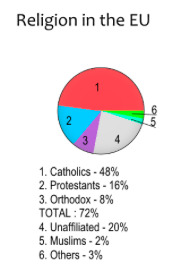 Fonte: https://www.termometropolitico.com/1267962_religione-in-europa-mappa.html
Religioni prevalenti nei singoli Stati  USA
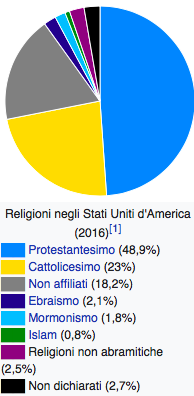 https://commons.wikimedia.org/wiki/File:Religions_of_the_US.PNG
Religioni non cristiane in USA
Fonte: https://matadornetwork.com/read/mapped-largest-religions-us/
La religione dei governatori degli Stati USA
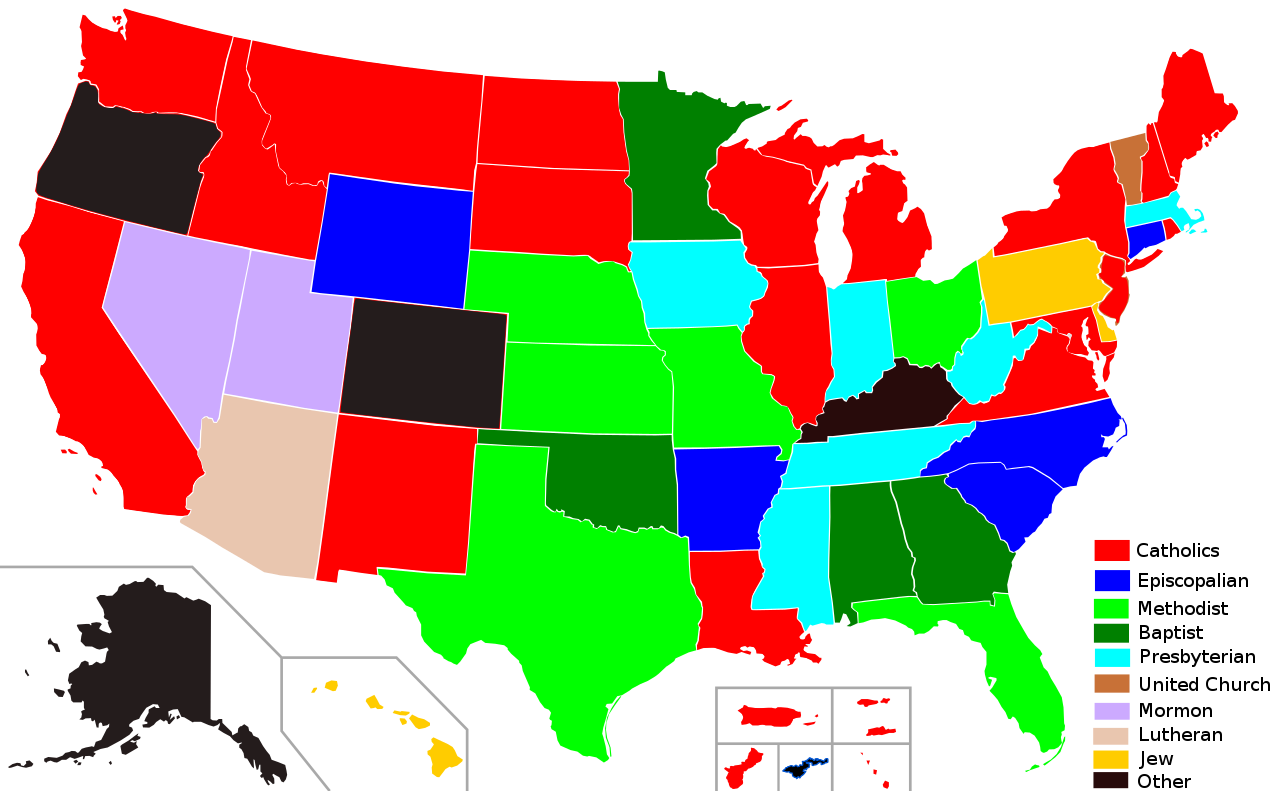 https://commons.wikimedia.org/wiki/File:United_States_Governors_religion_map.svg